Perfil de Indecisos
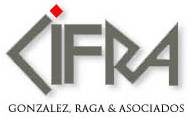 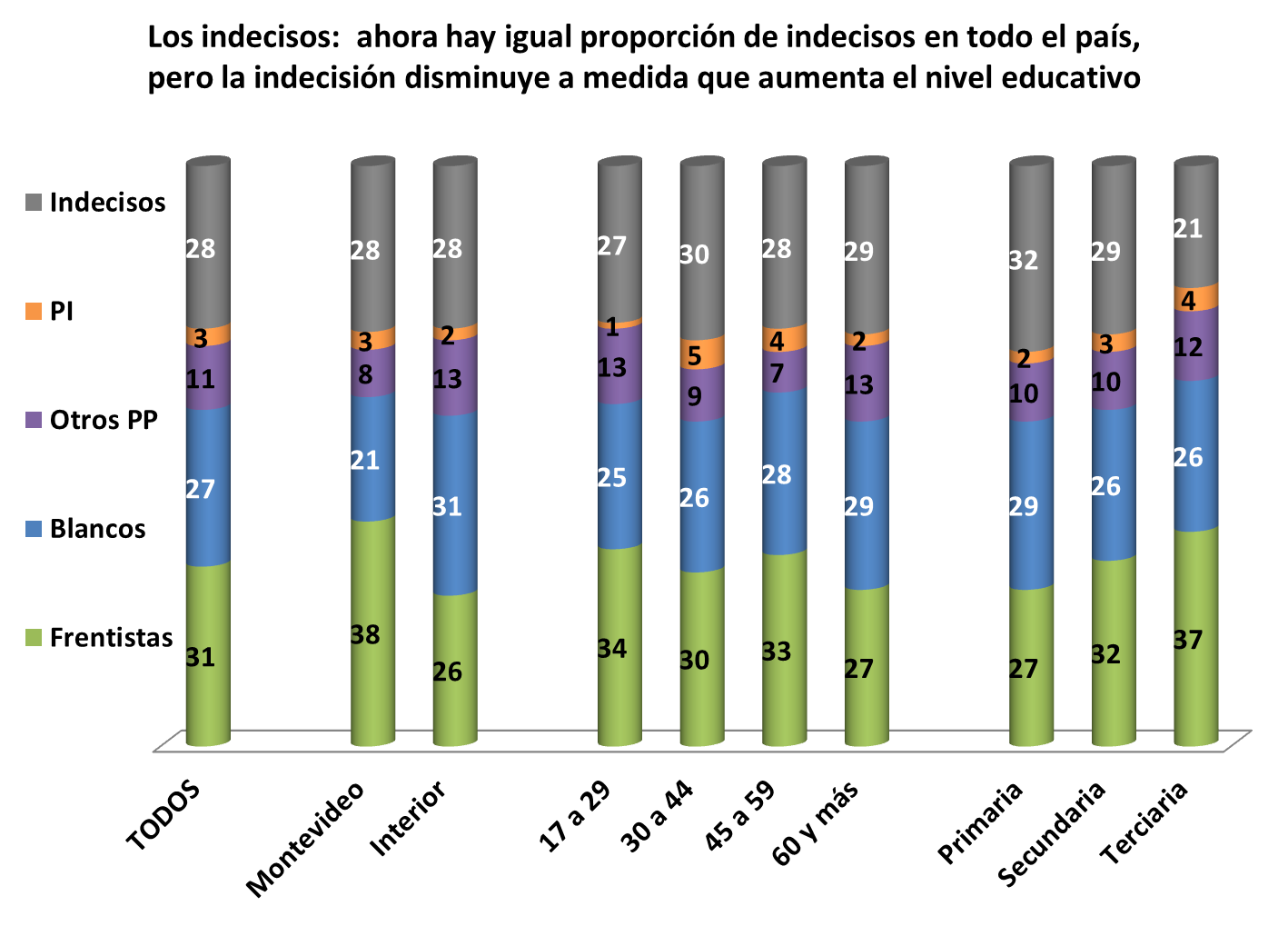 Encuesta nacional, set-oct 2018
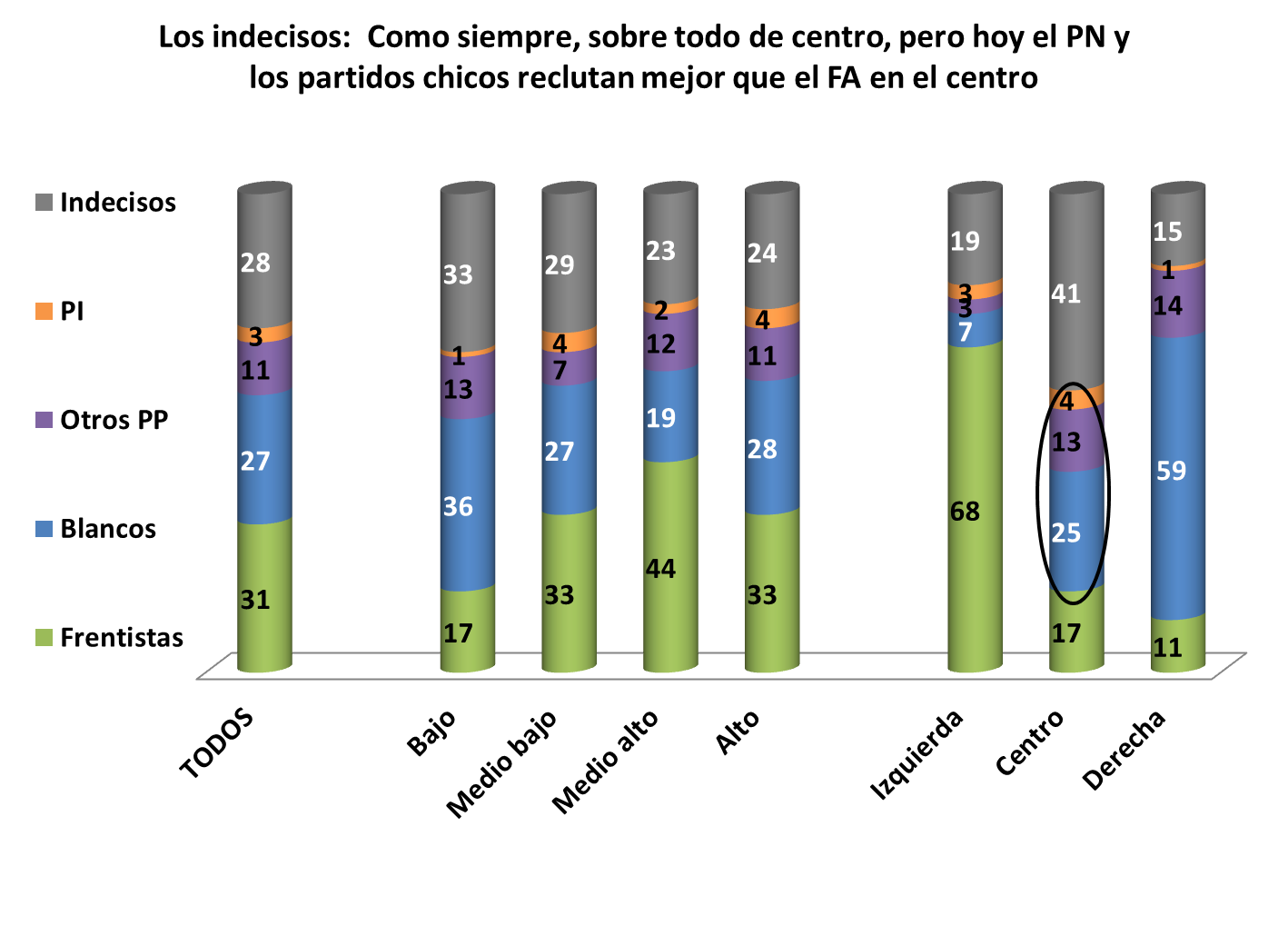 Encuesta nacional, set-oct 2018